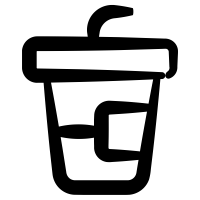 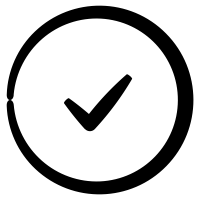 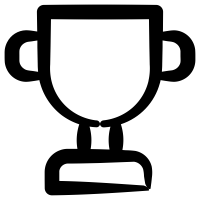 1.
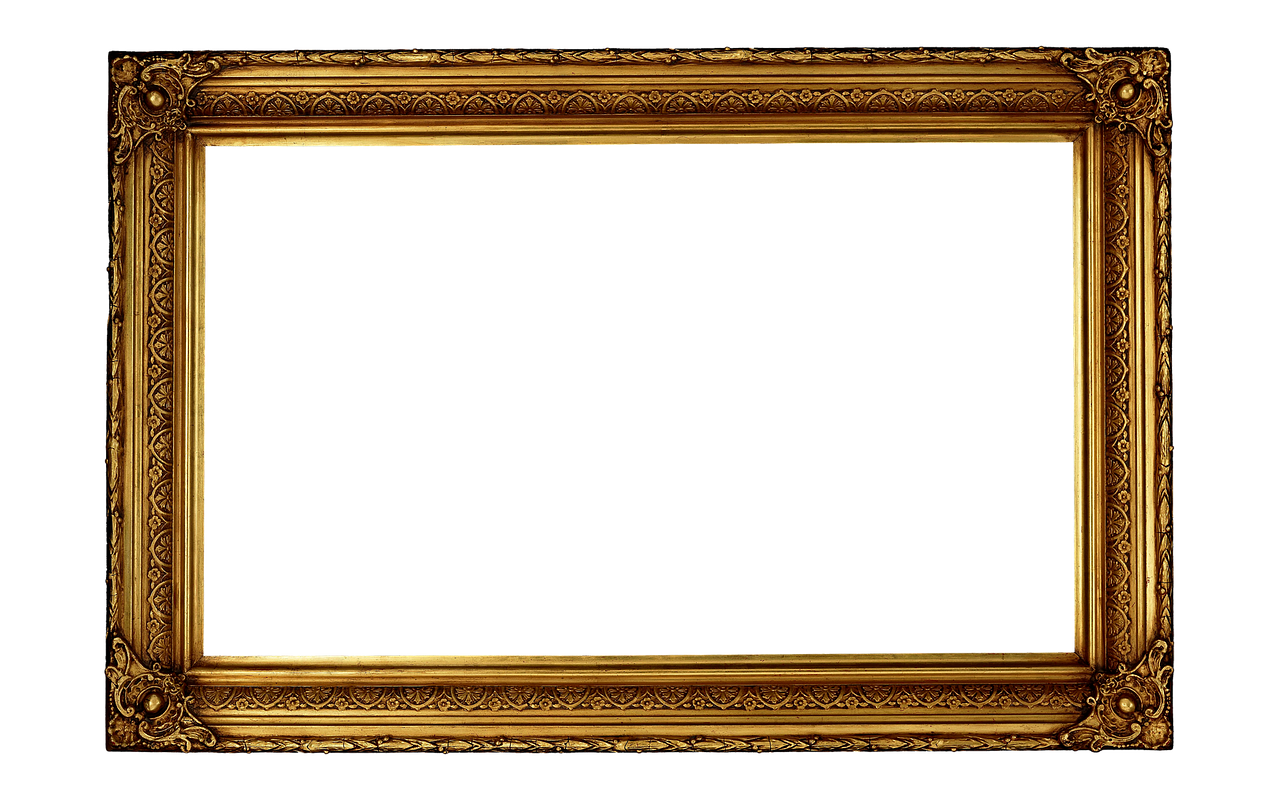 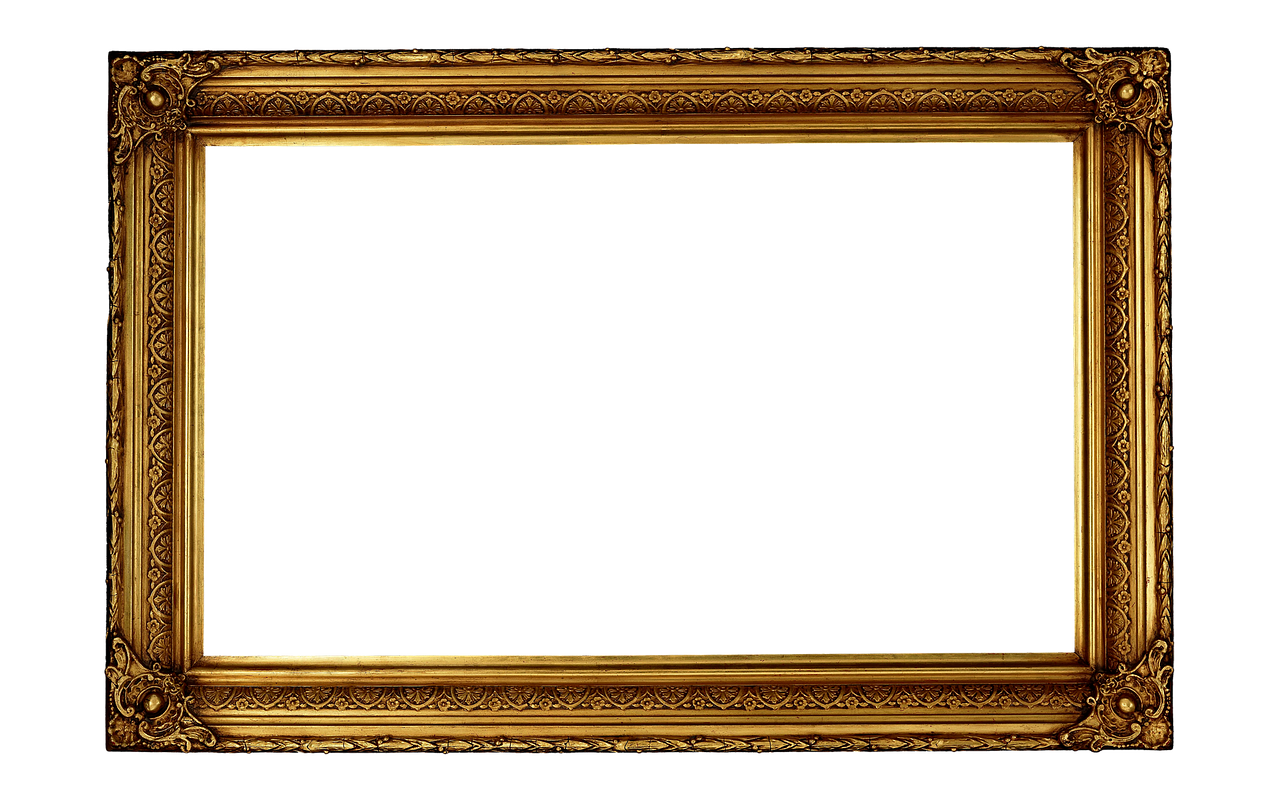 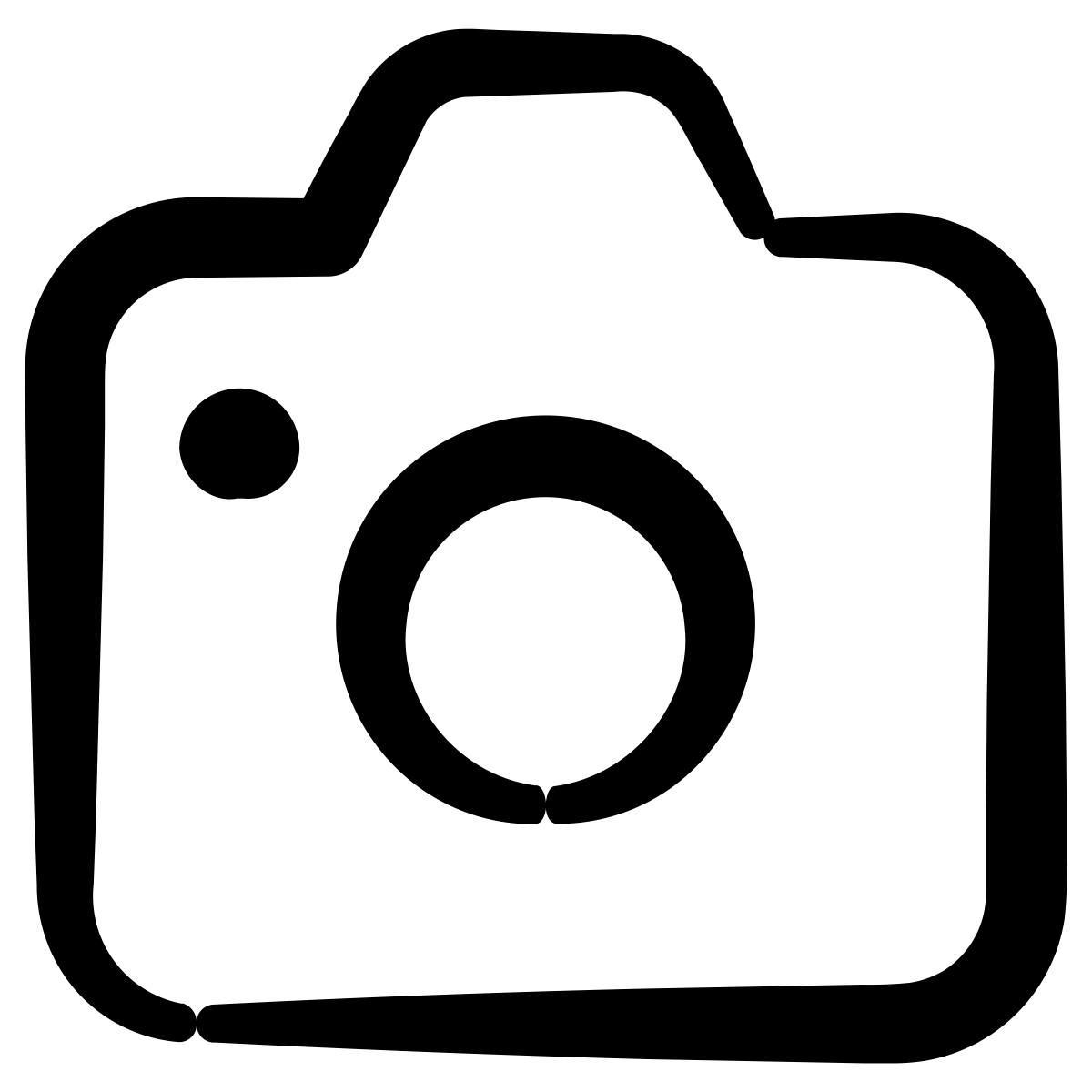 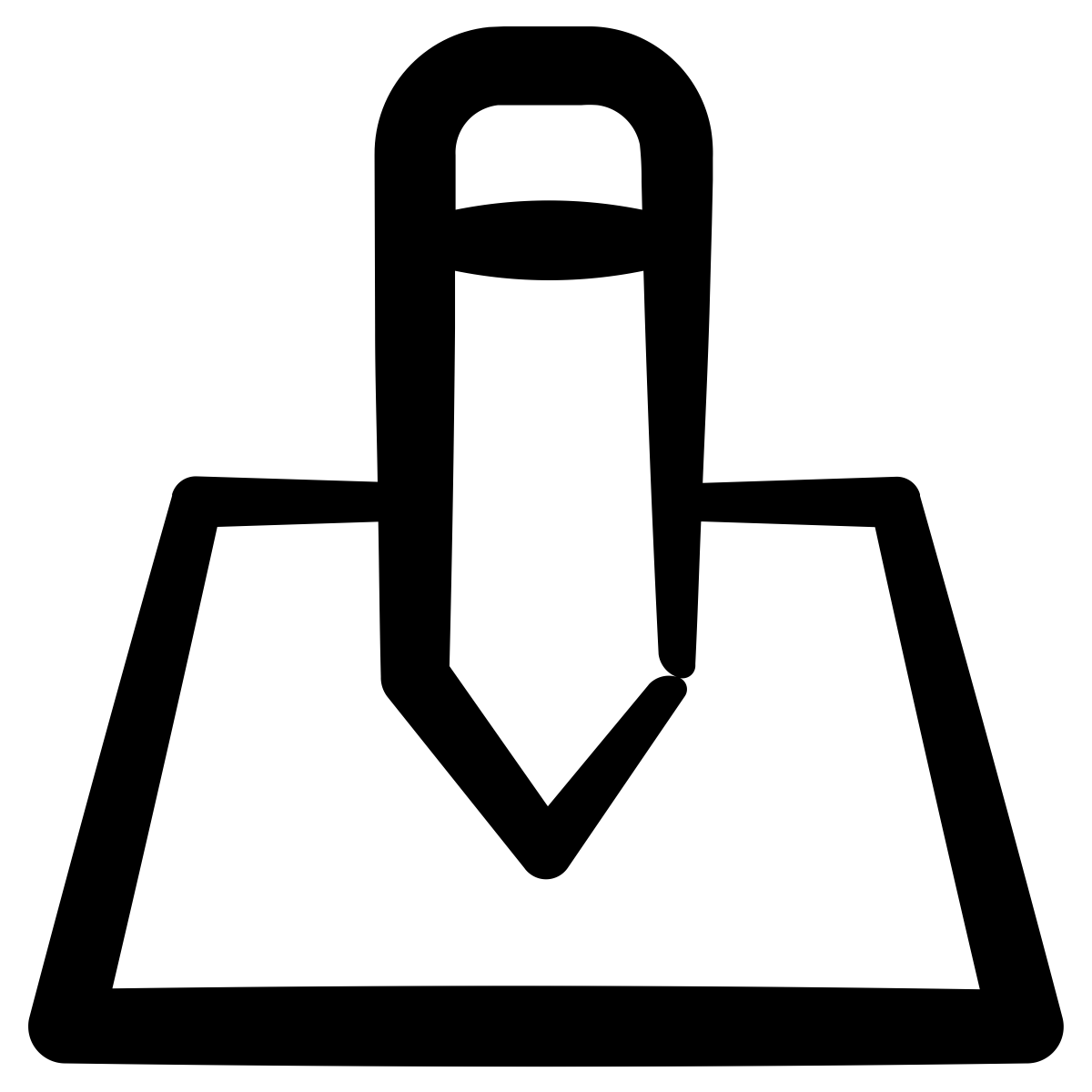 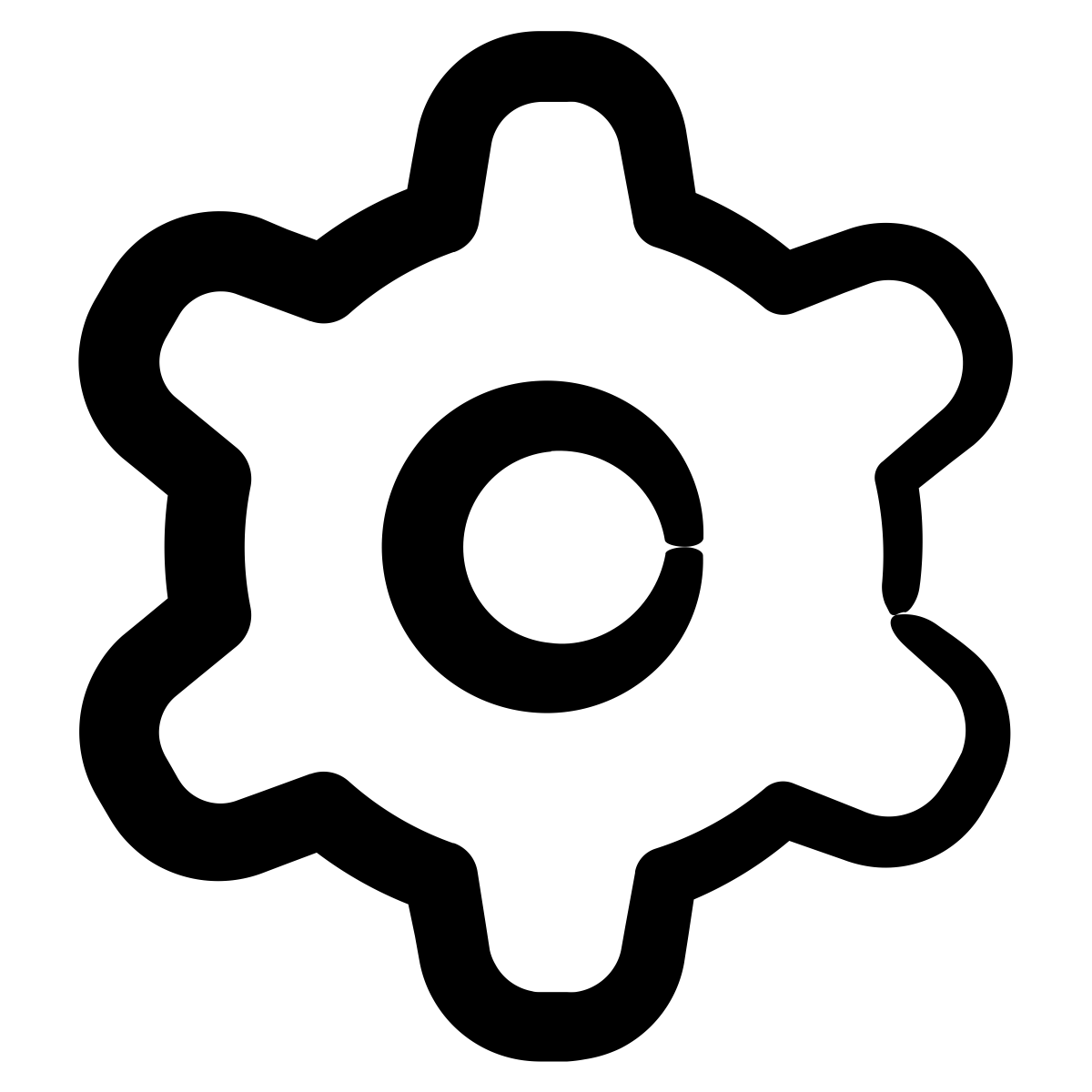 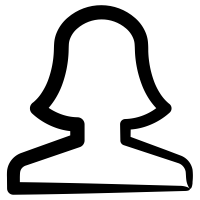 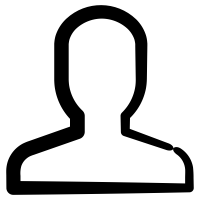 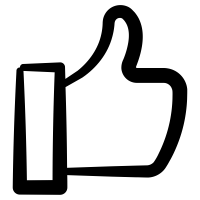 1.
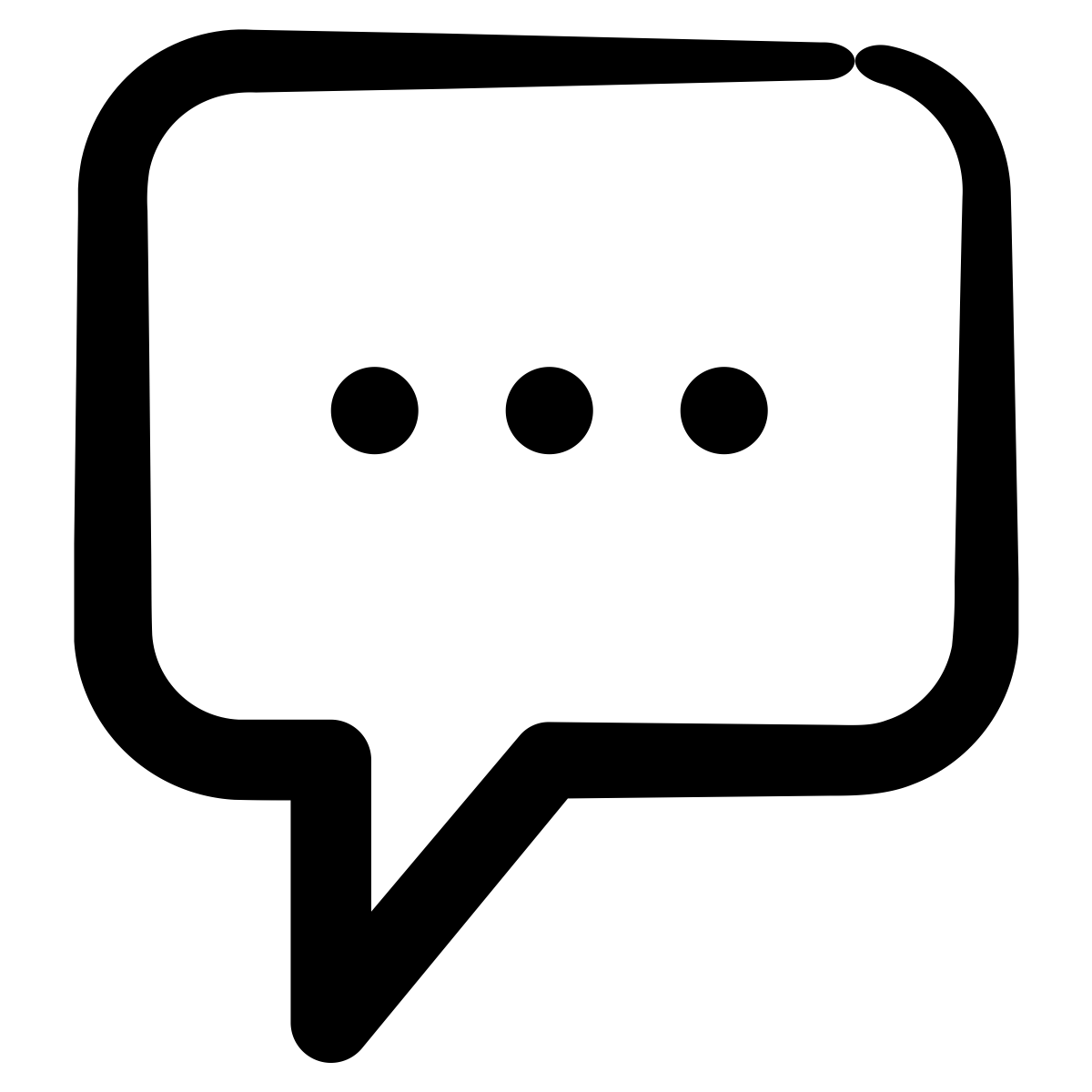 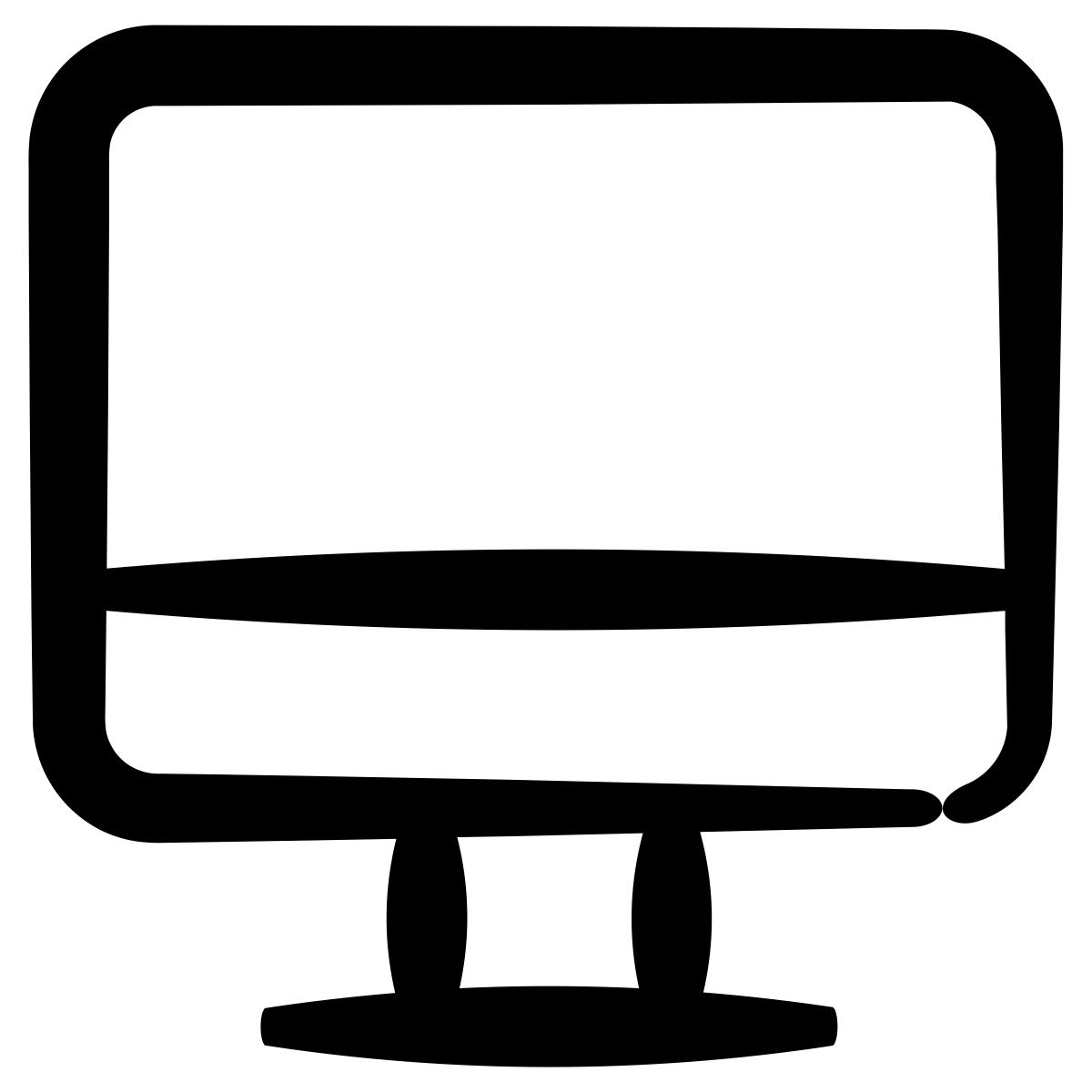 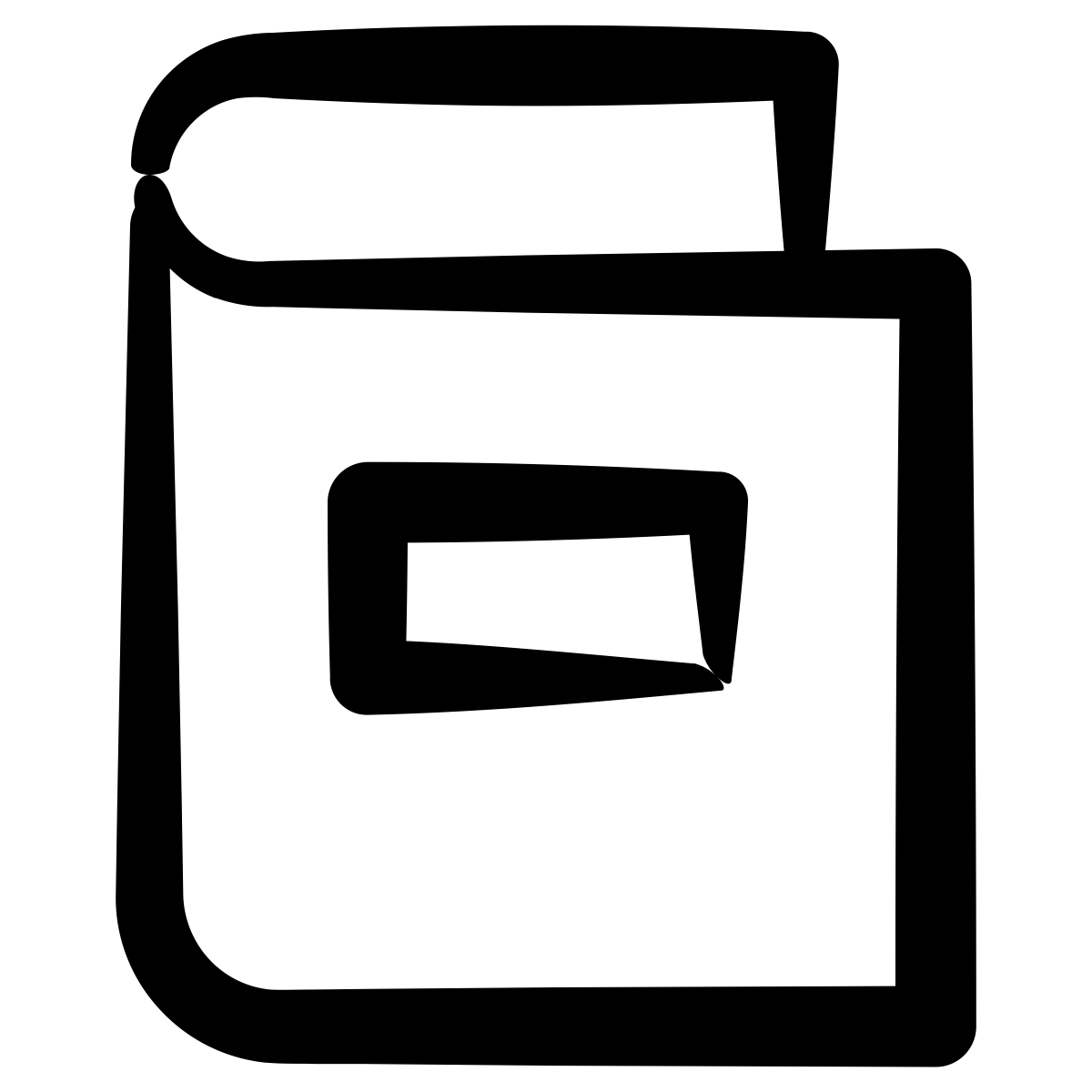 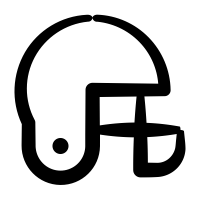 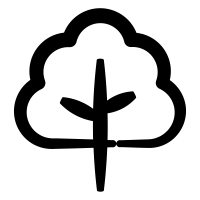 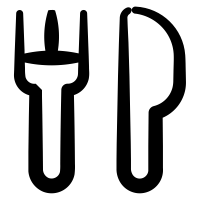 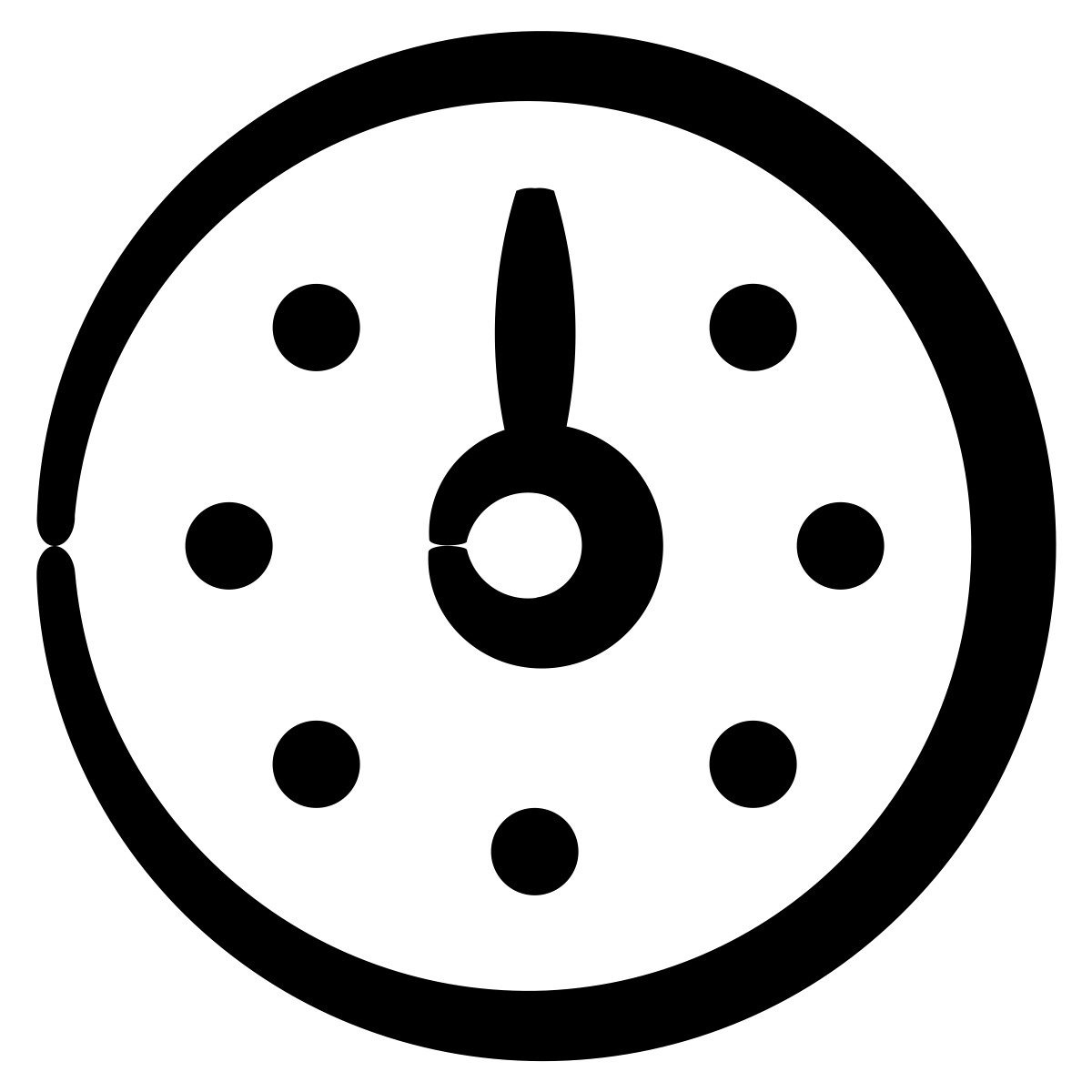 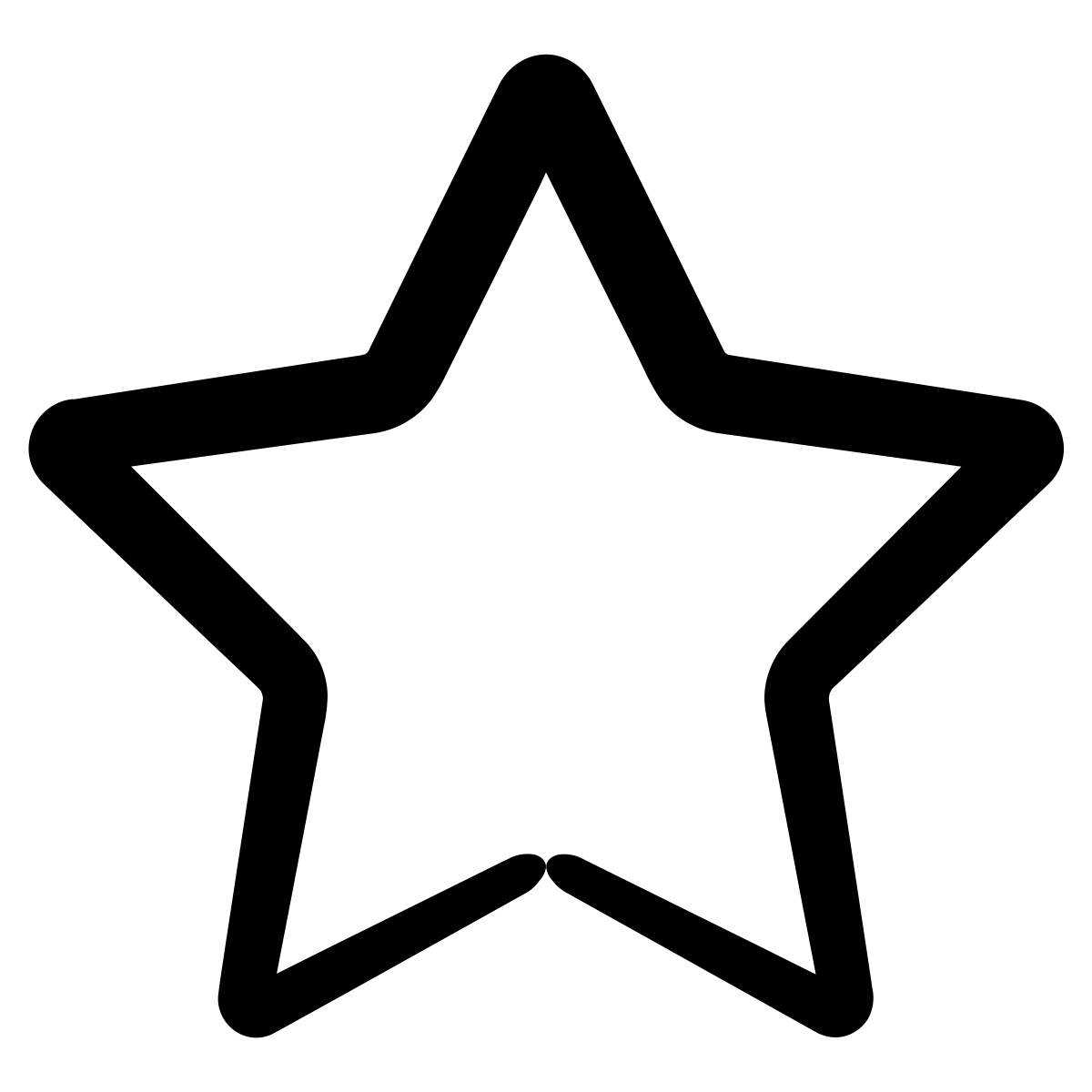 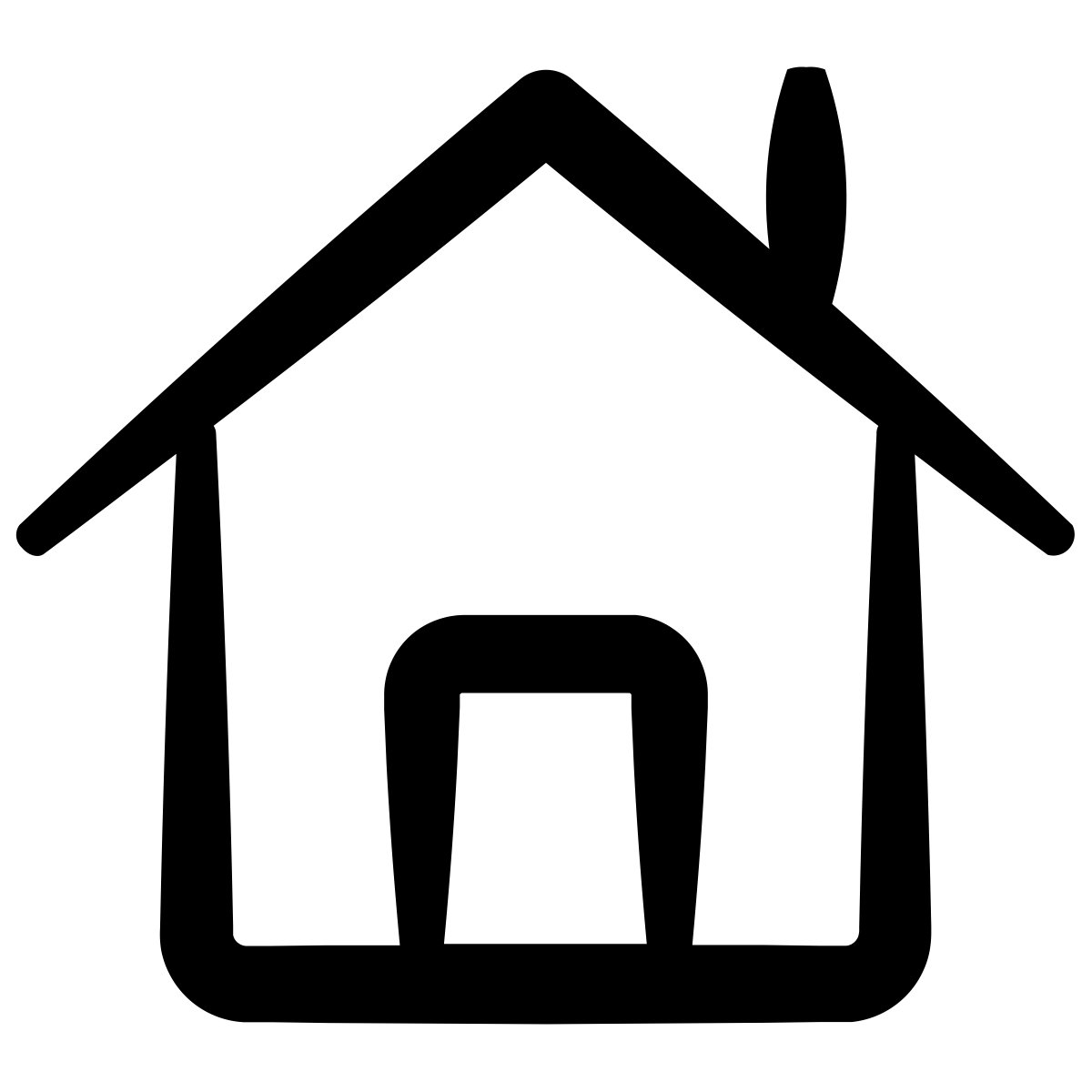 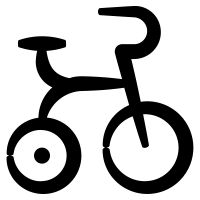 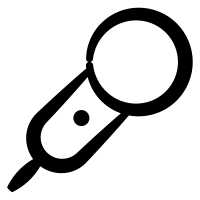 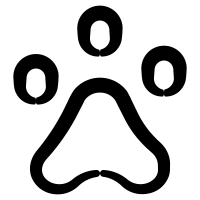 A Gallery of Ideas
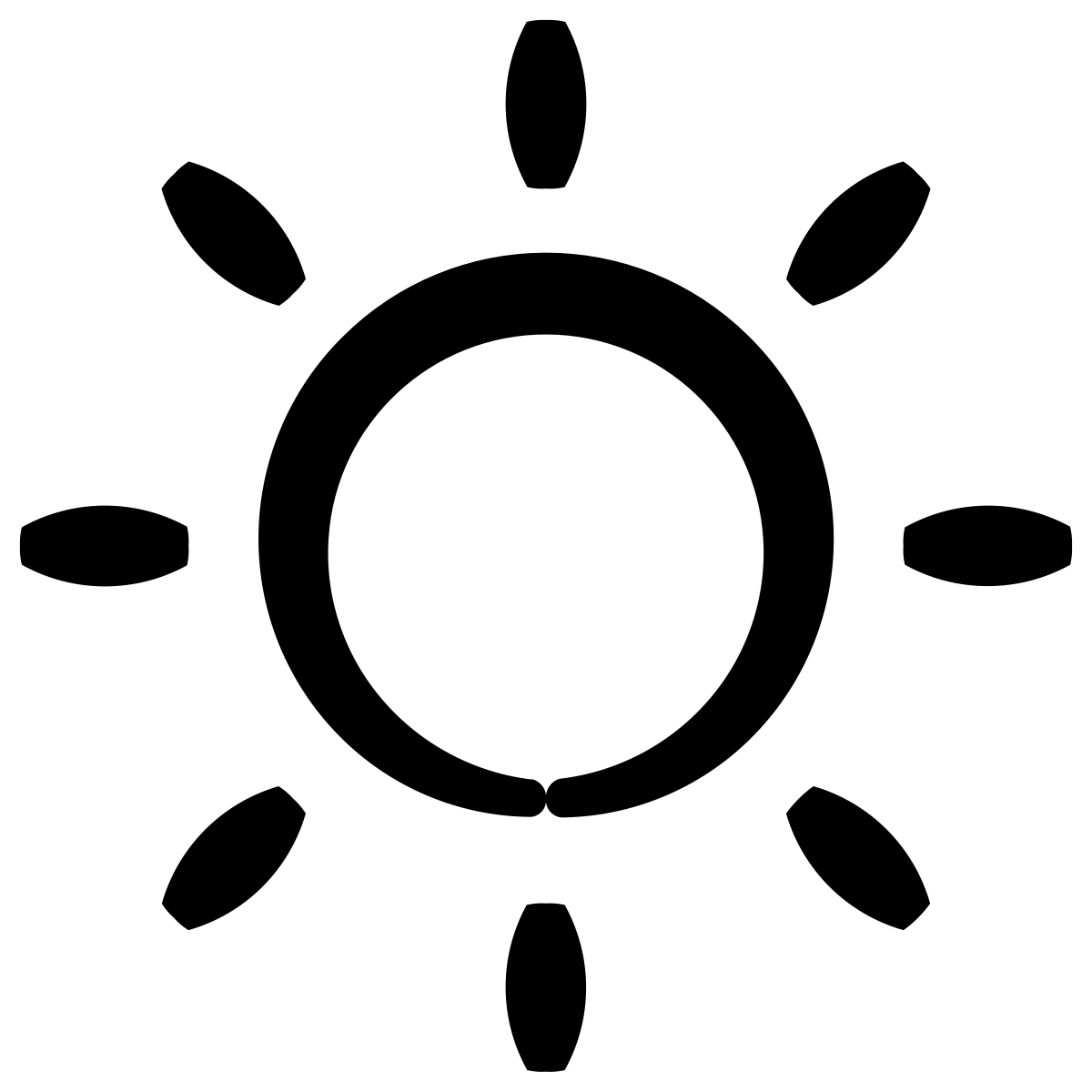 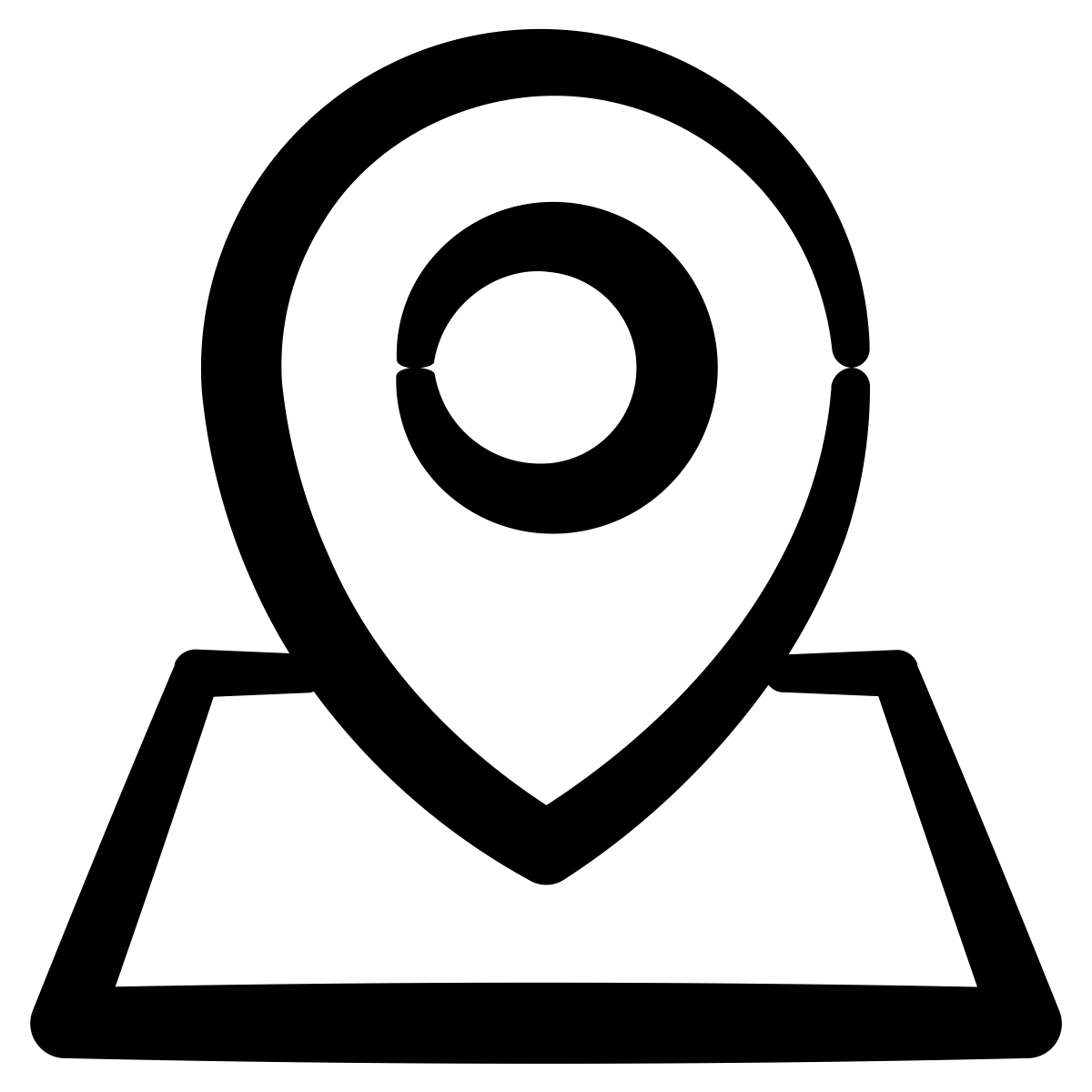 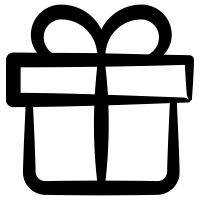 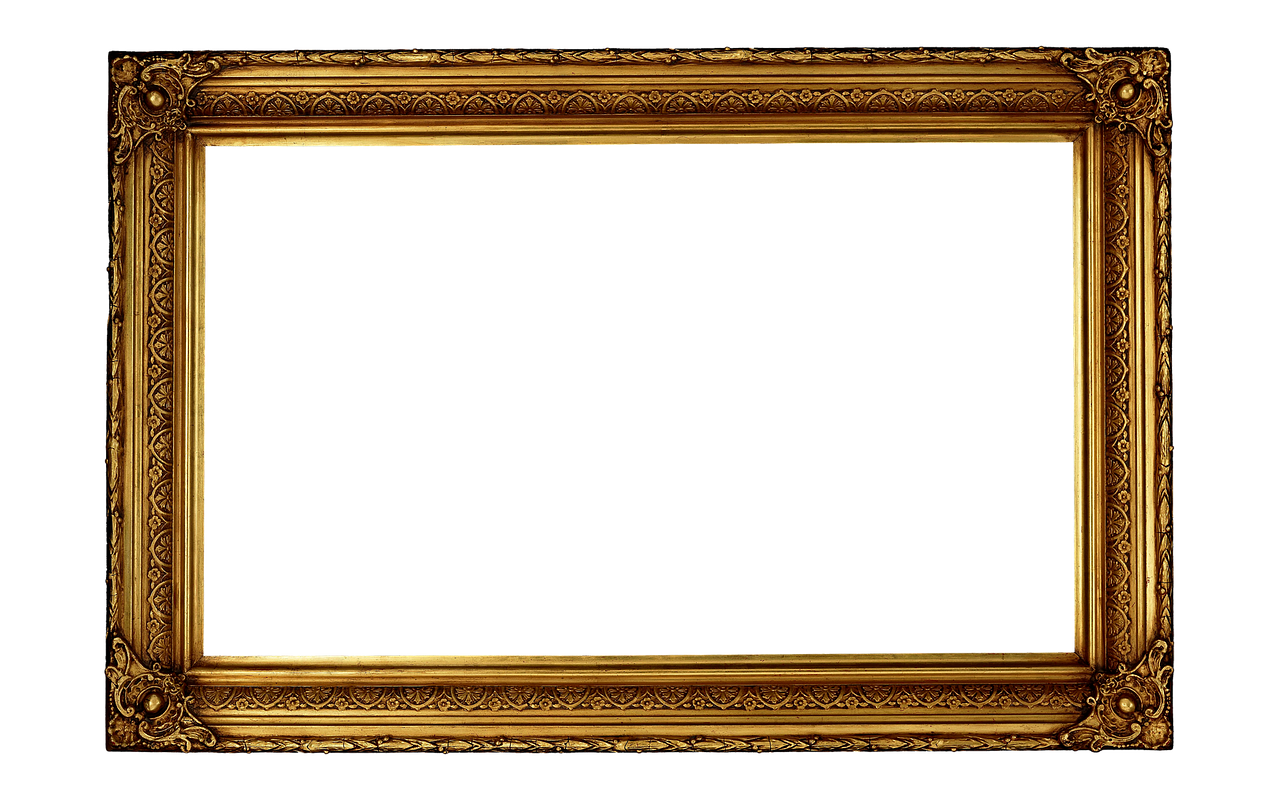 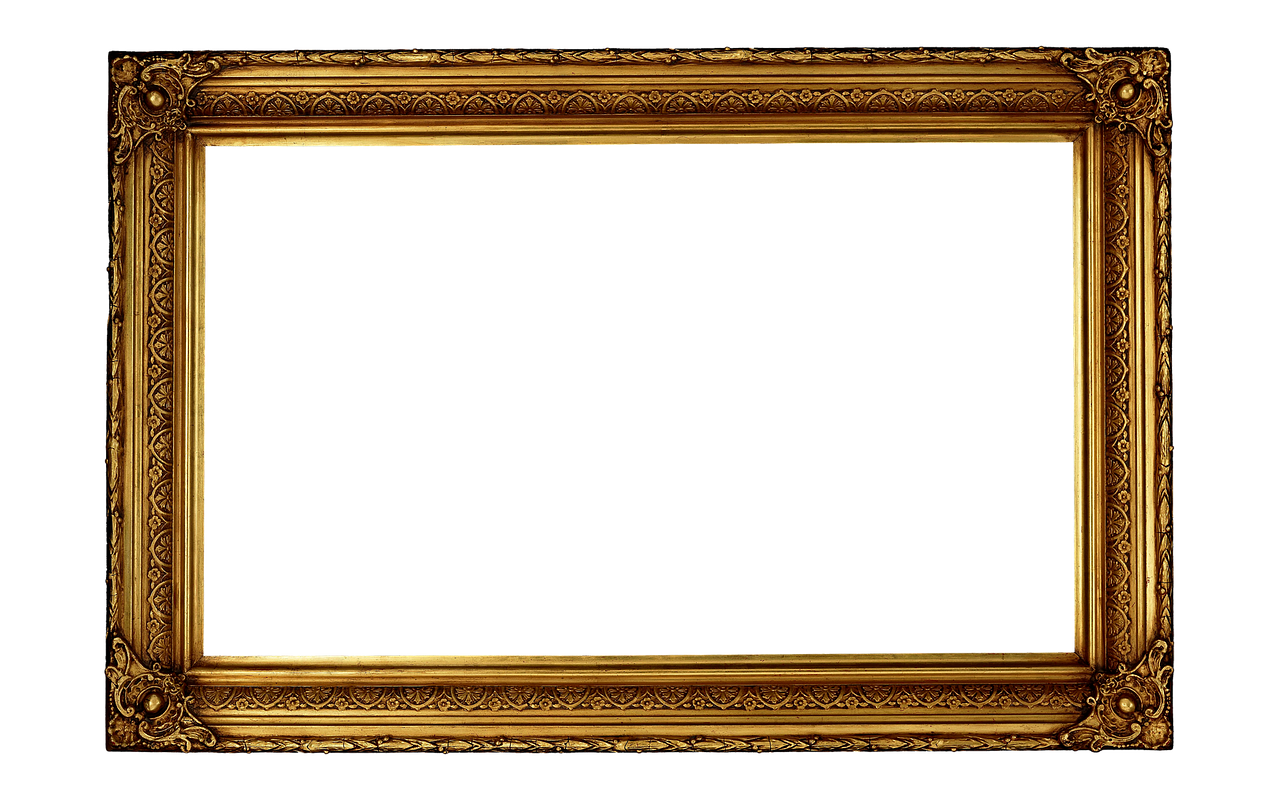 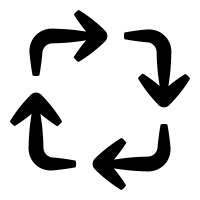 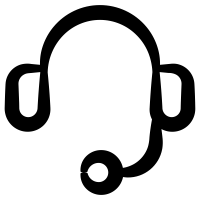 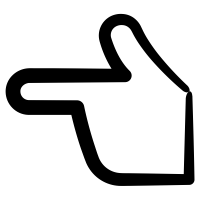 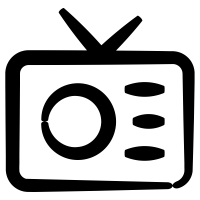 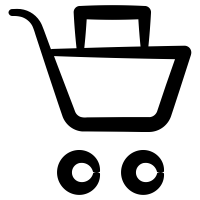 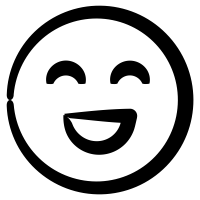 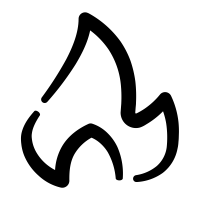 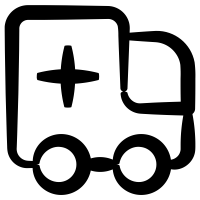 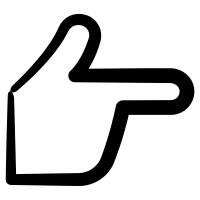 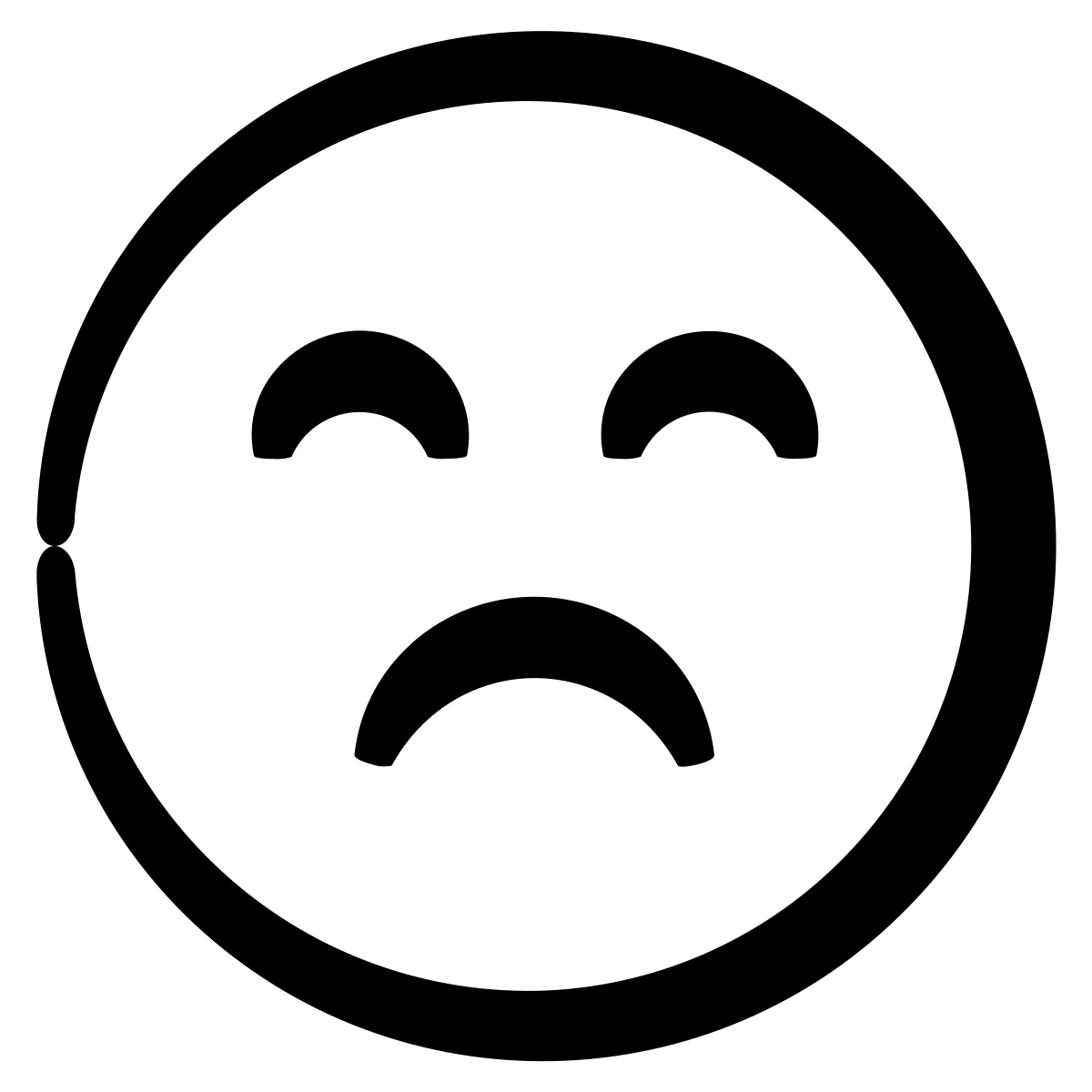 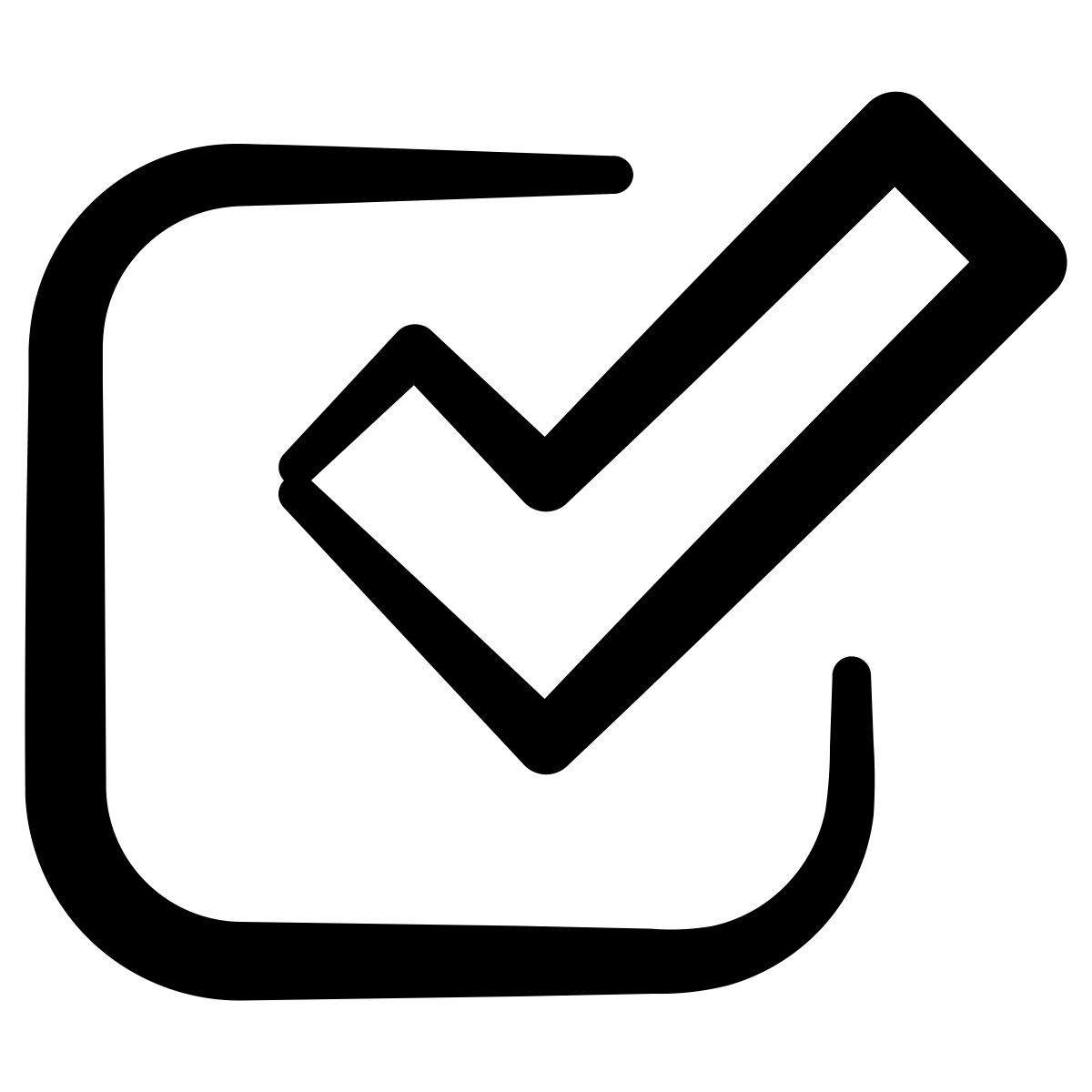 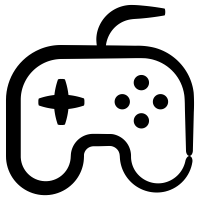 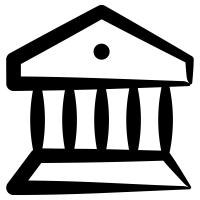 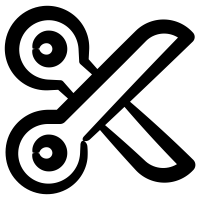 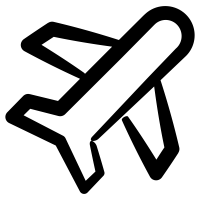 Icons by Gregor Cresnar via TheNounProject.com.
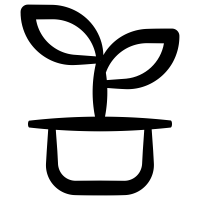 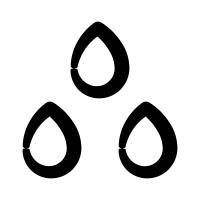 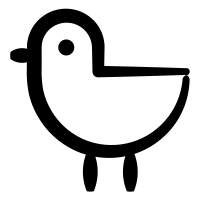 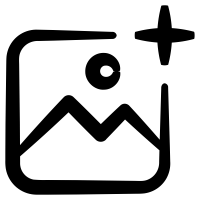 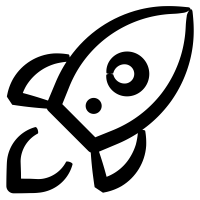 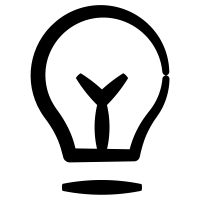 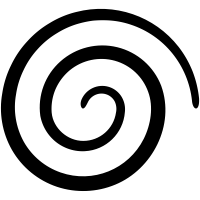 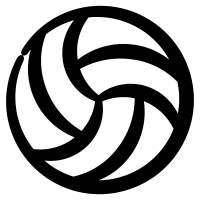 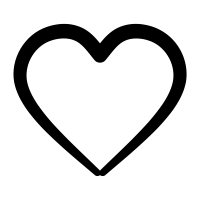 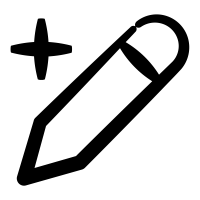 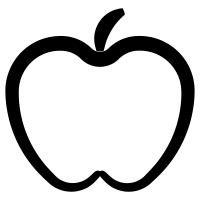 More icons: TheNounProject.com